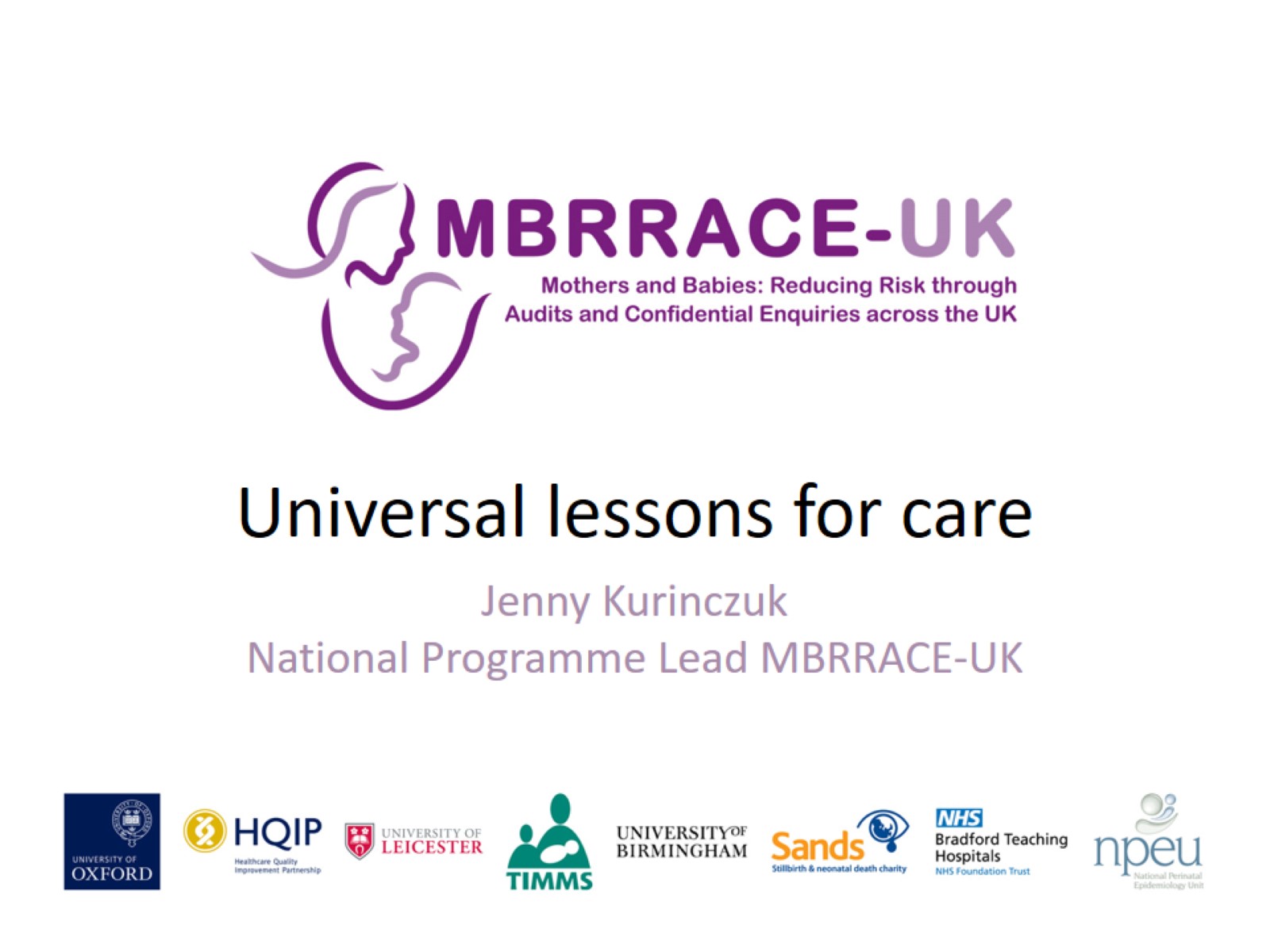 Universal lessons for care
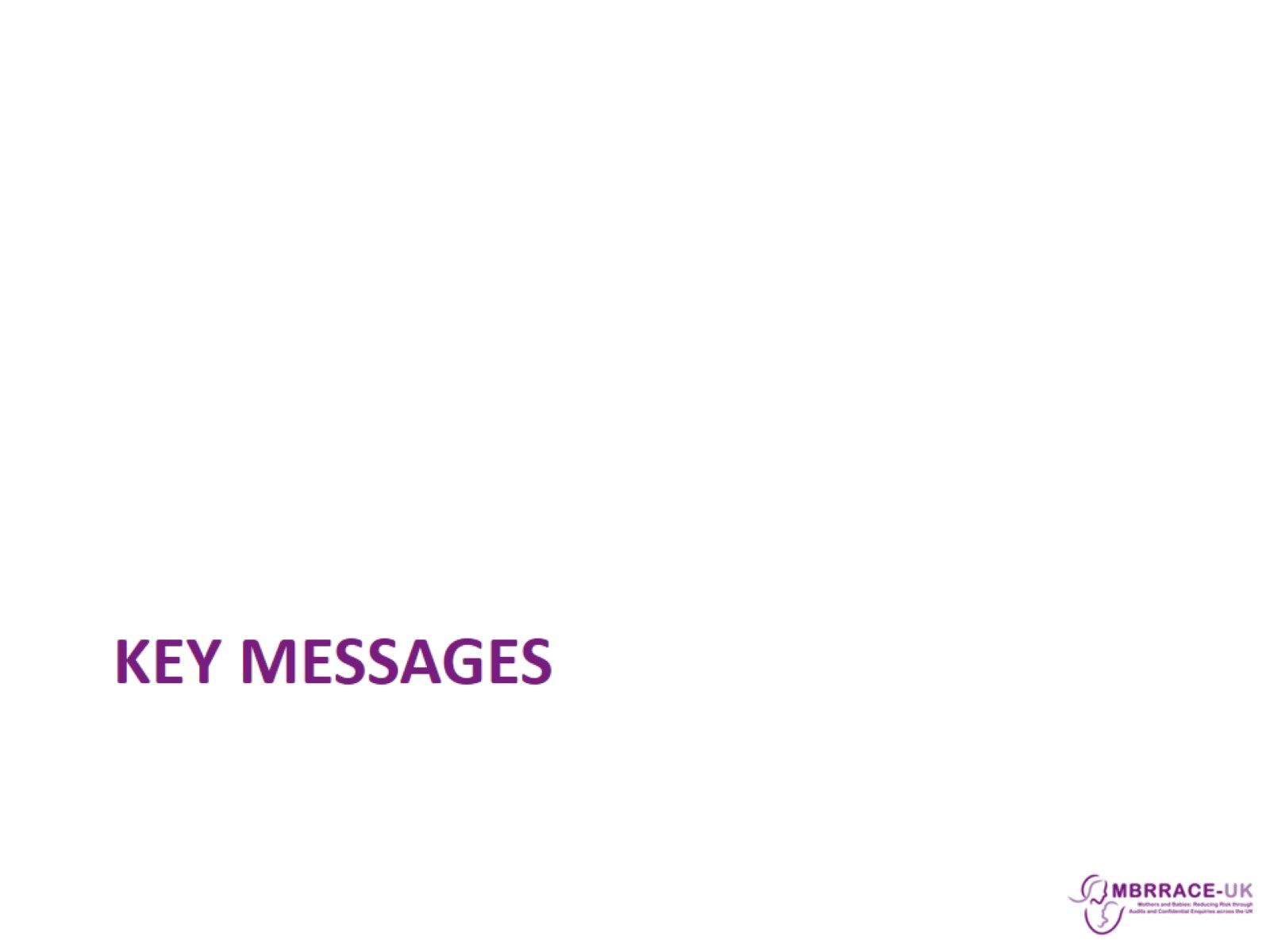 Key messages
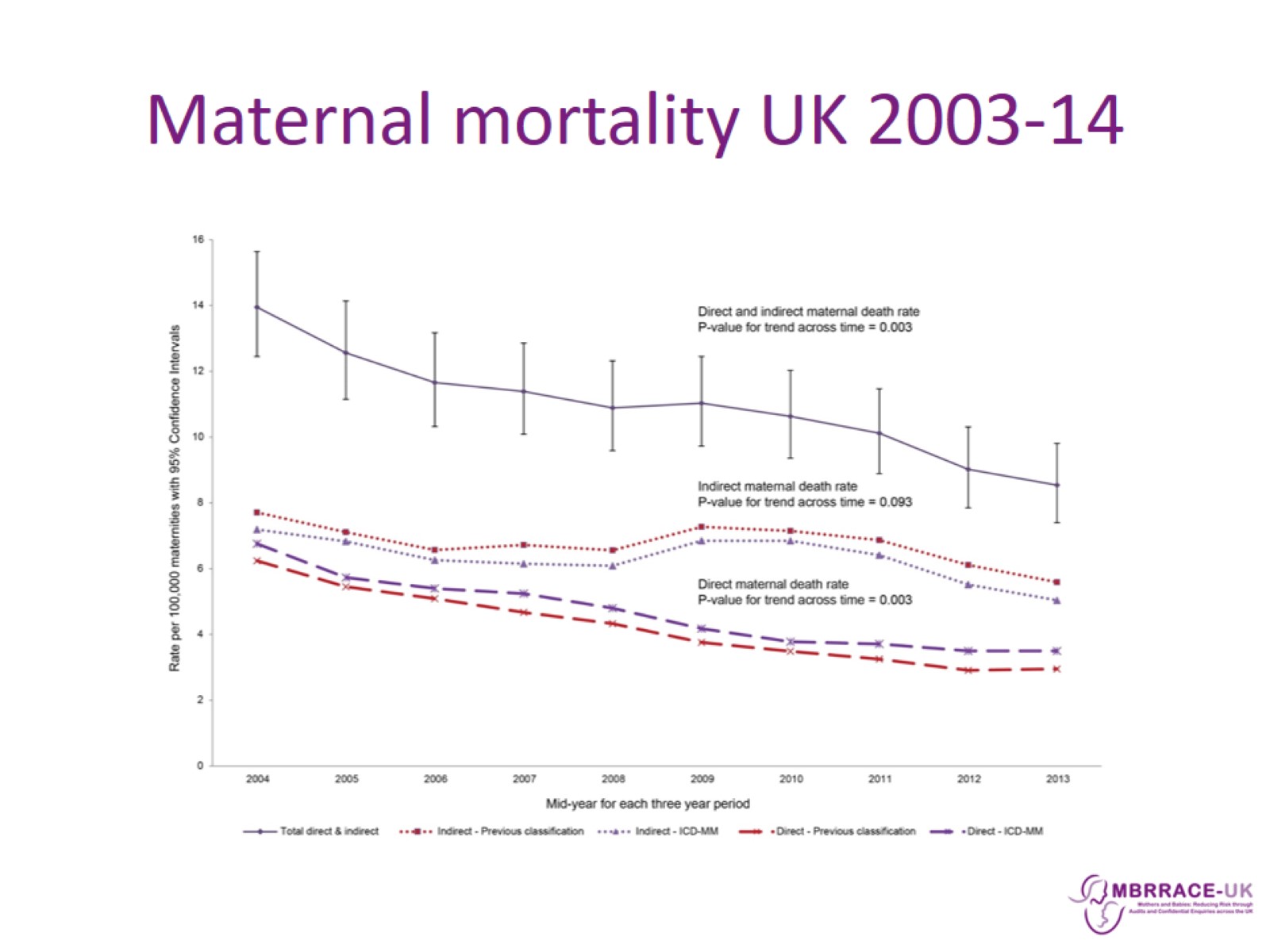 Maternal mortality UK 2003-14
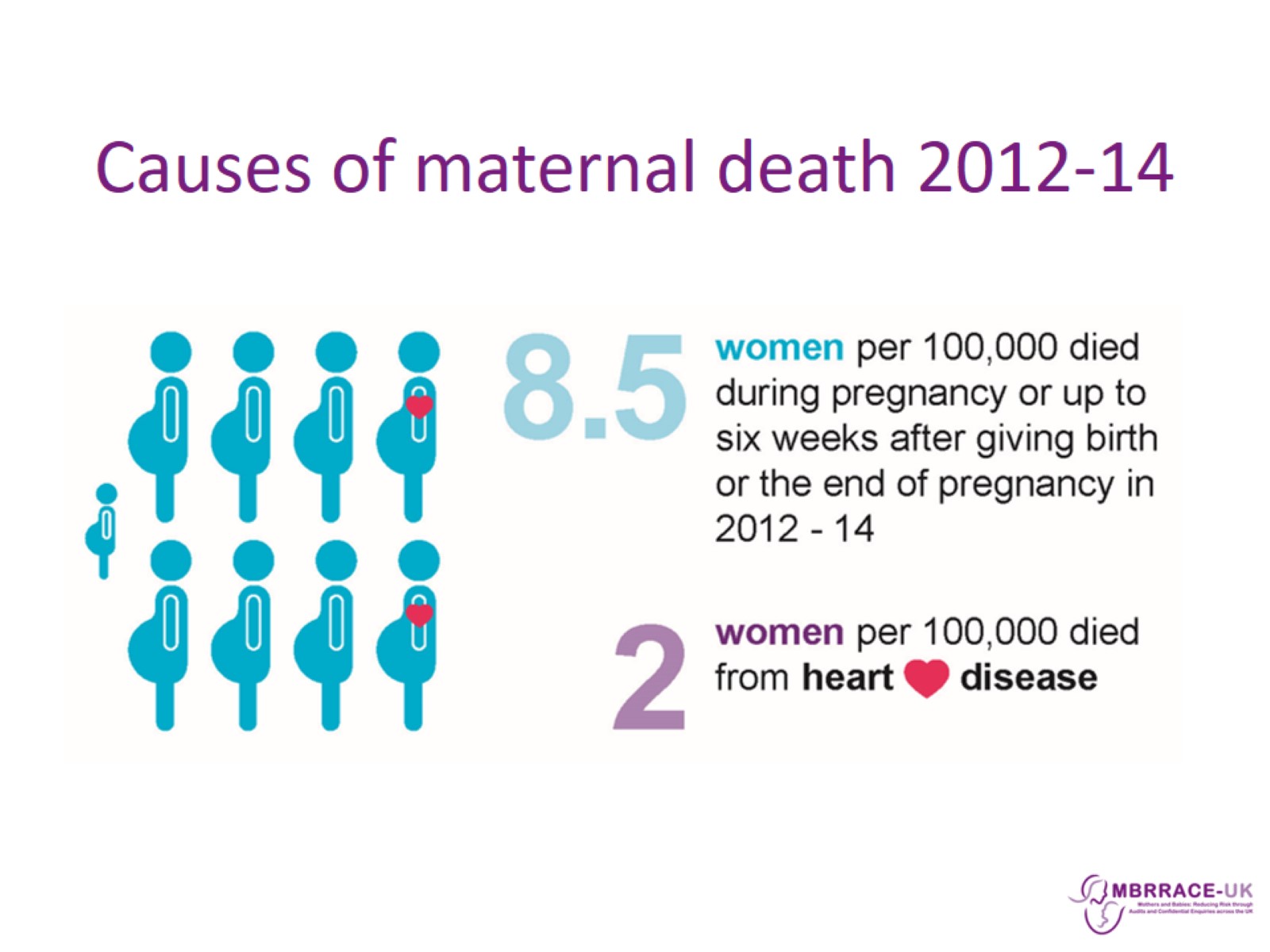 Causes of maternal death 2012-14
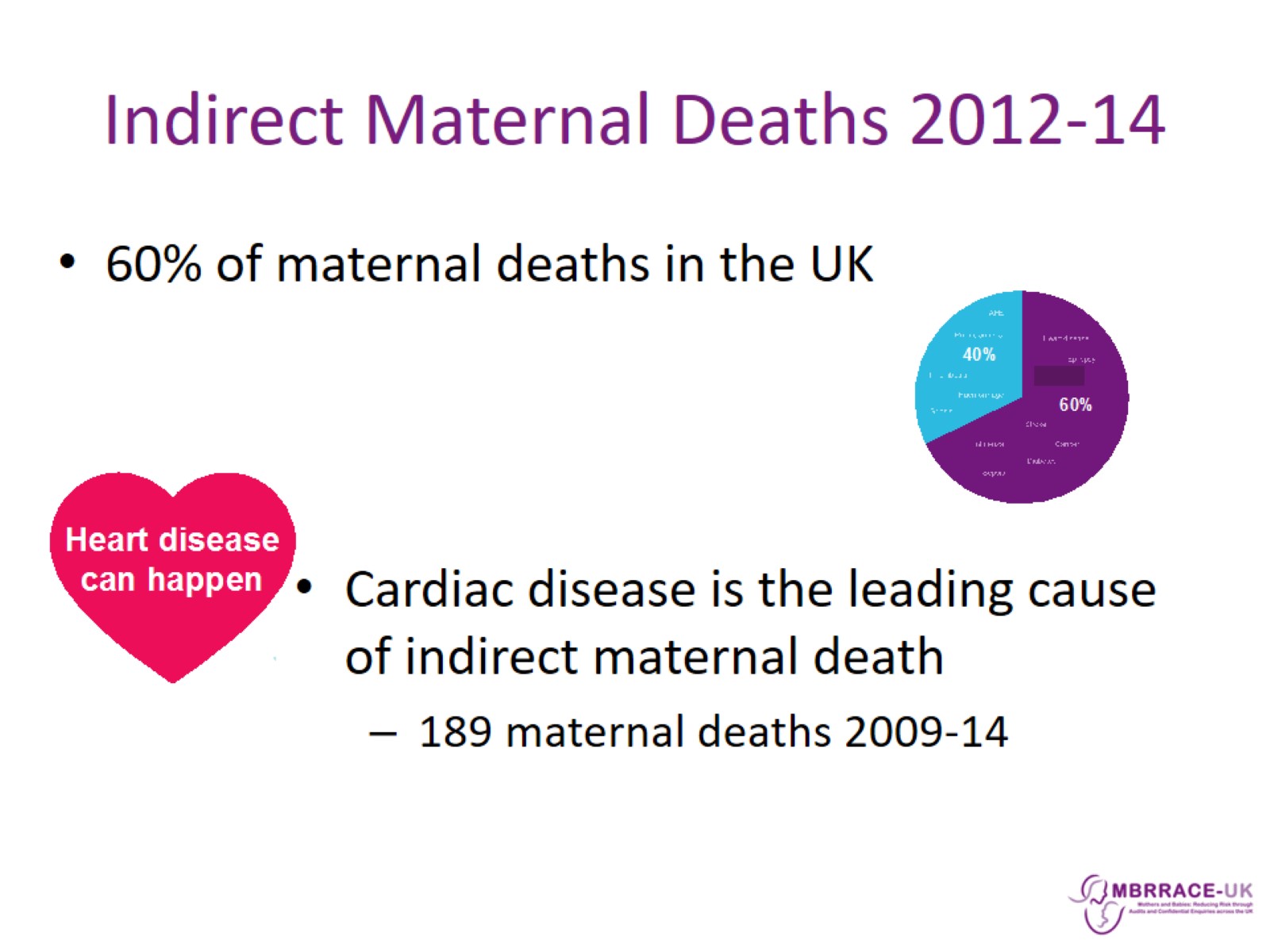 Indirect Maternal Deaths 2012-14
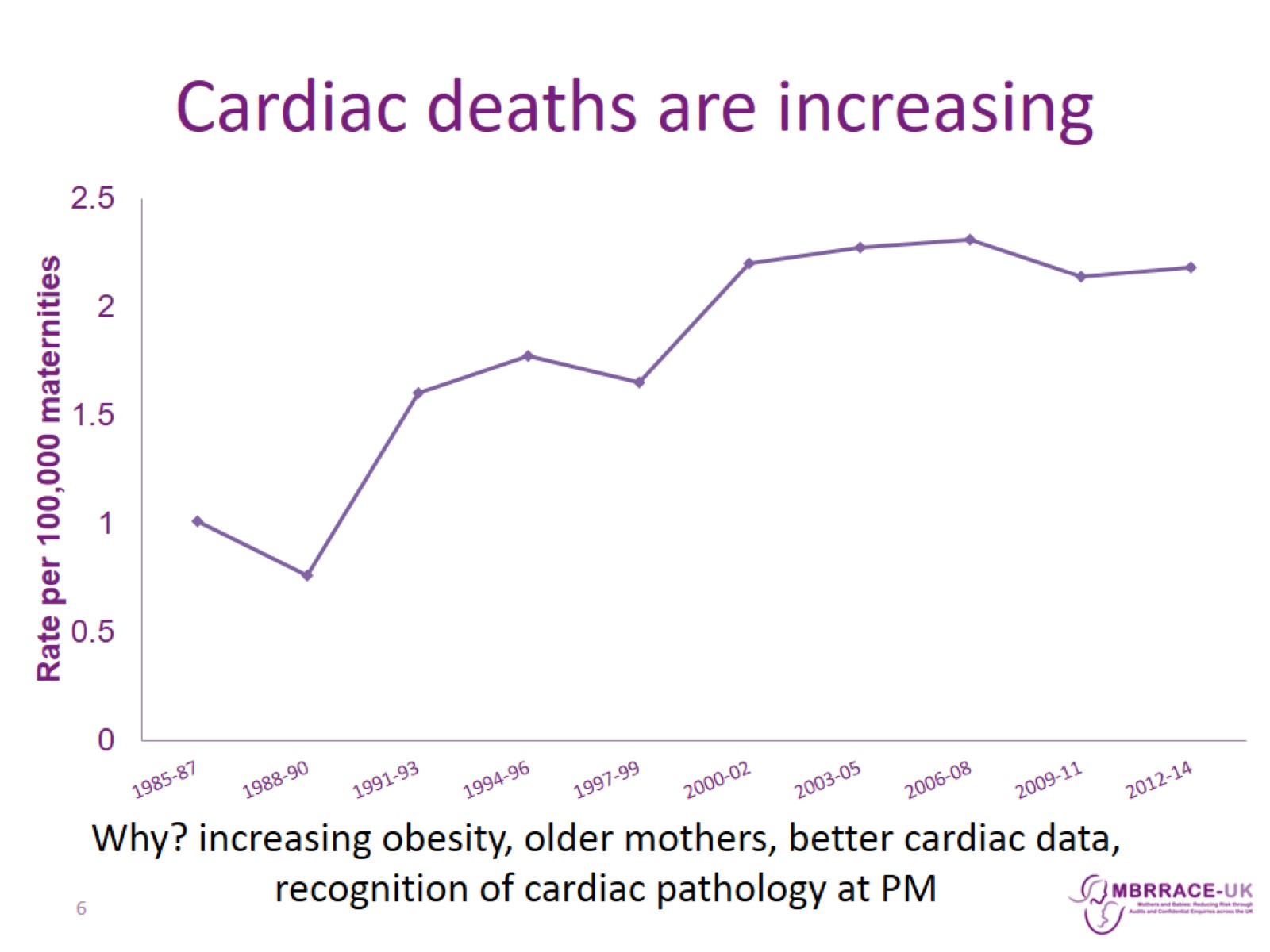 Cardiac deaths are increasing
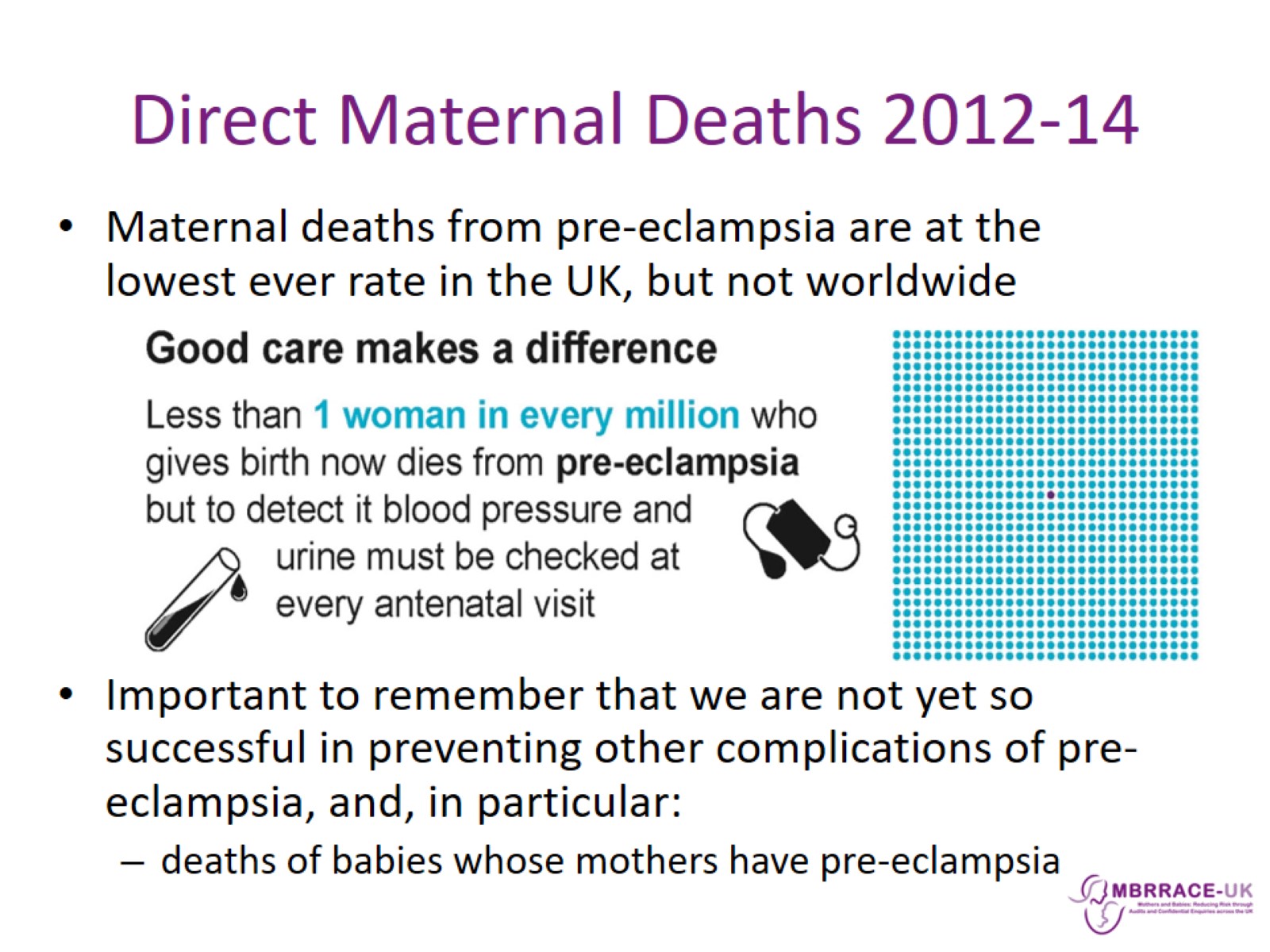 Direct Maternal Deaths 2012-14
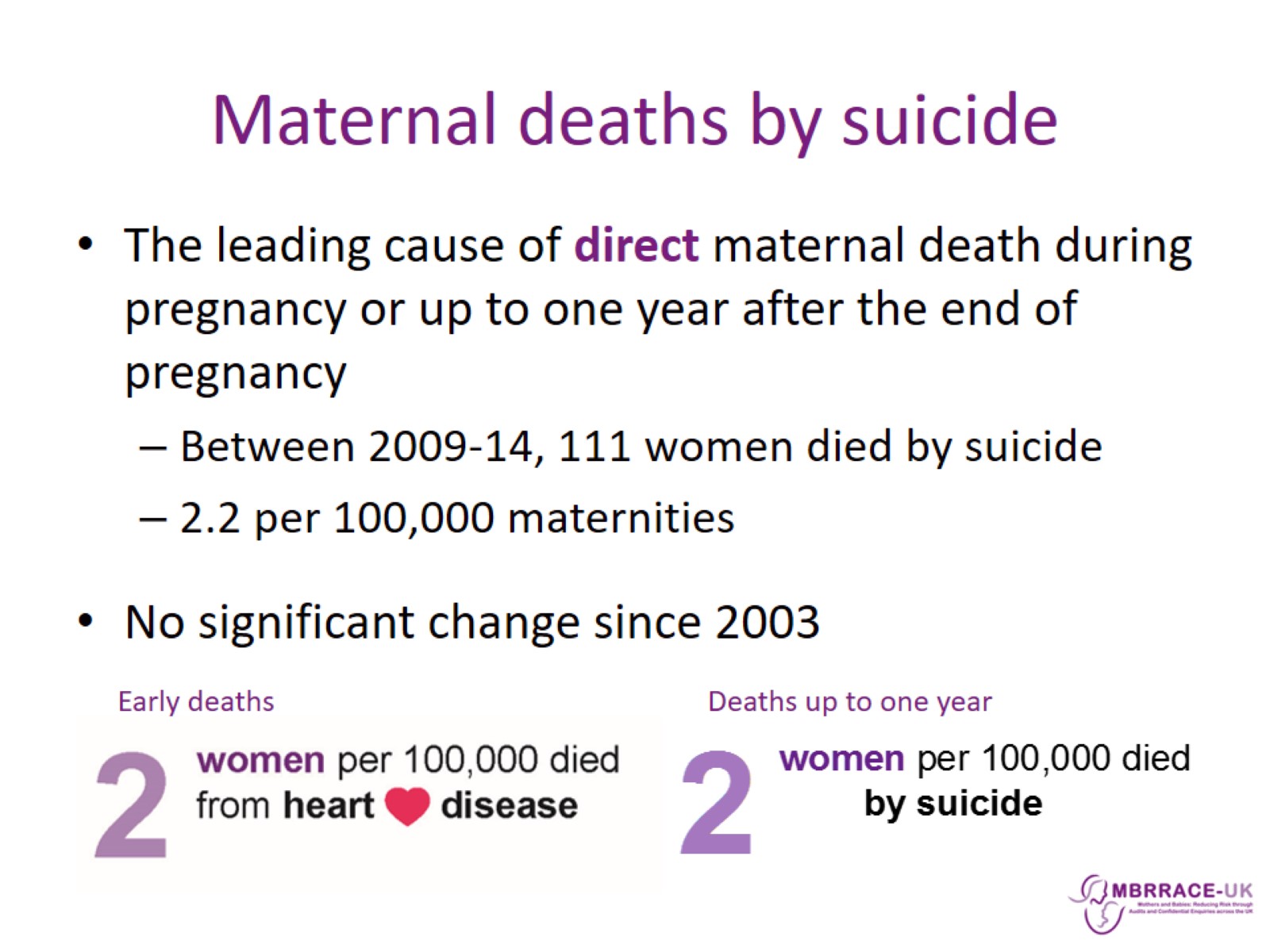 Maternal deaths by suicide
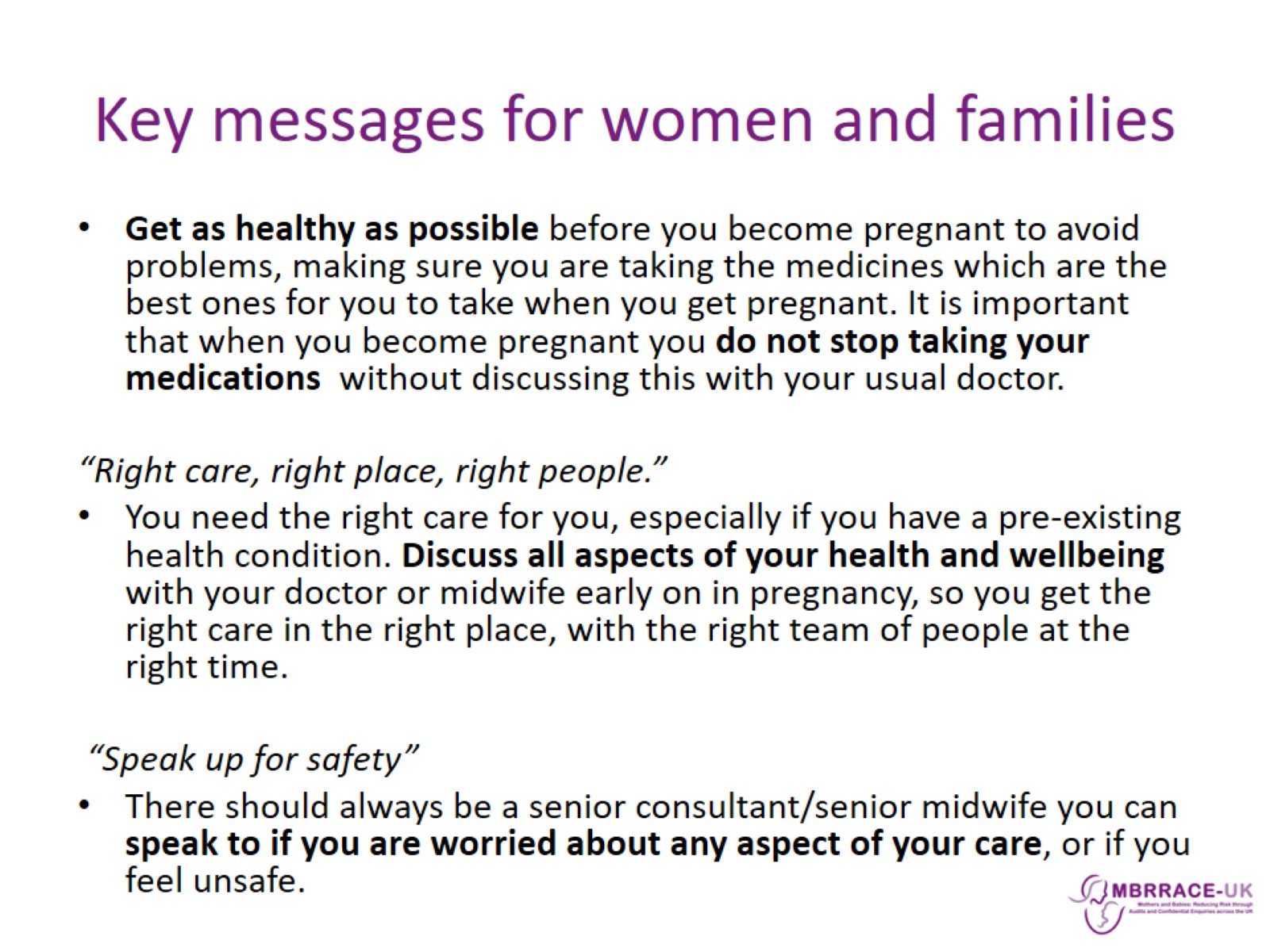 Key messages for women and families
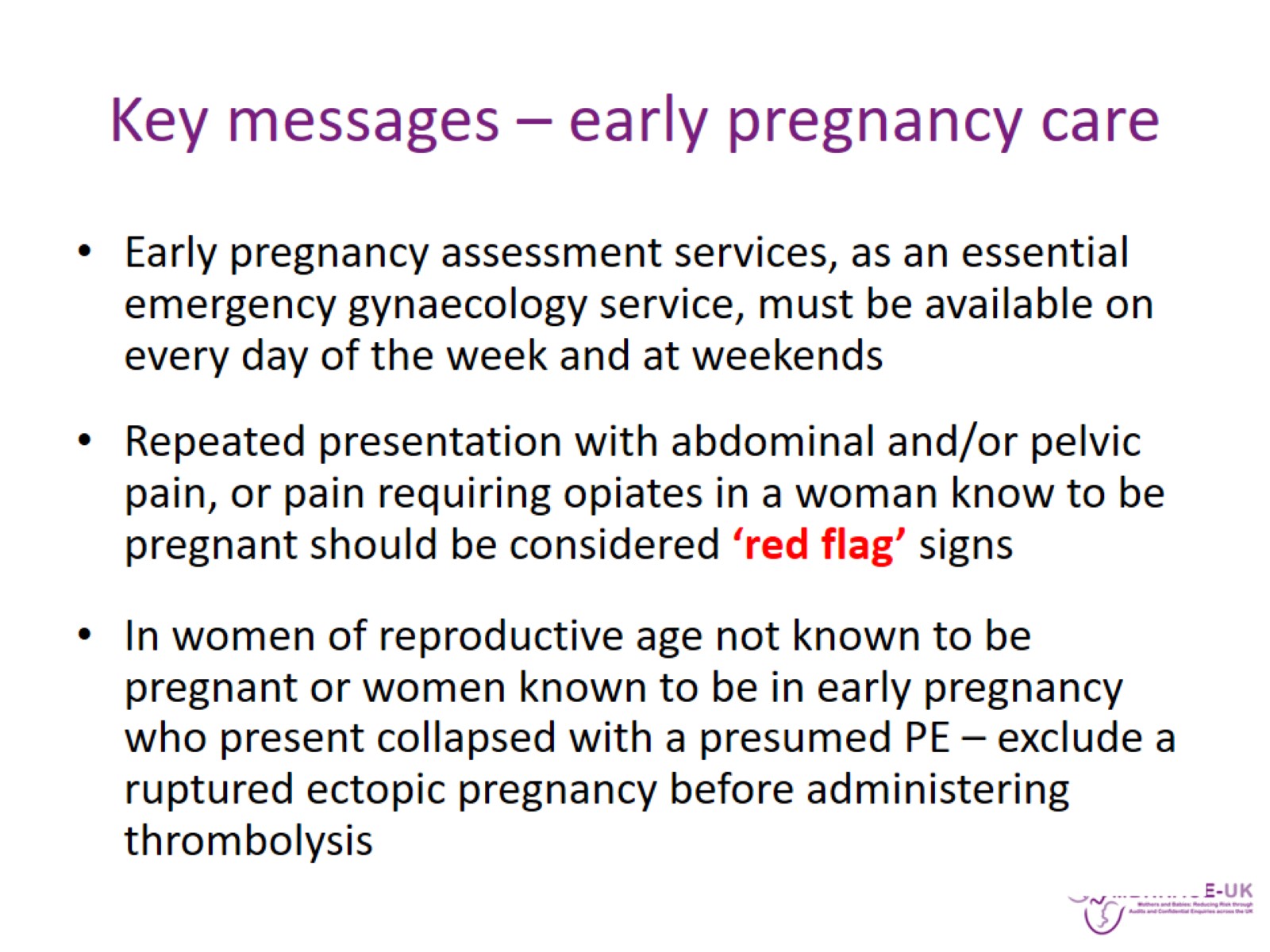 Key messages – early pregnancy care
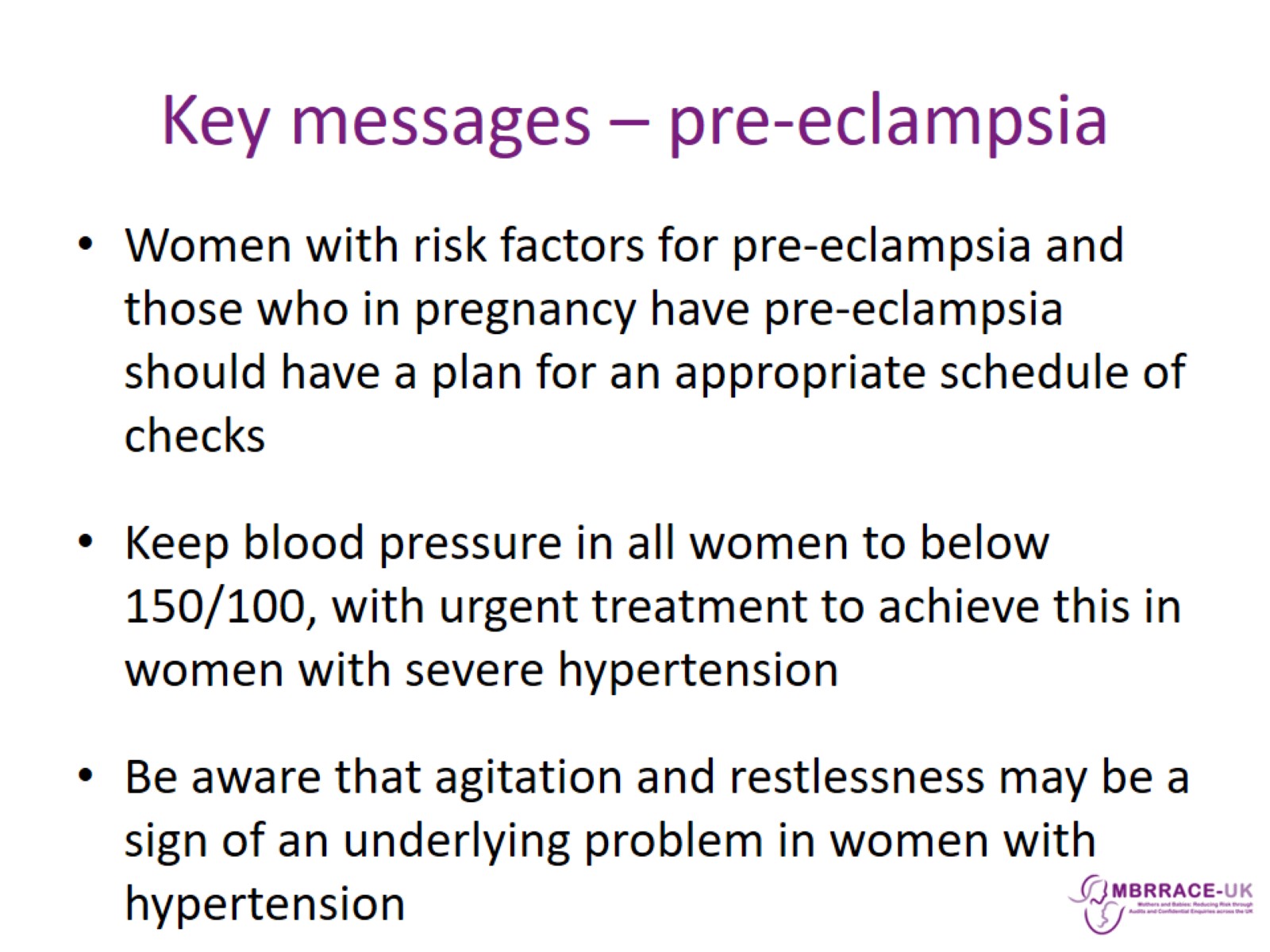 Key messages – pre-eclampsia
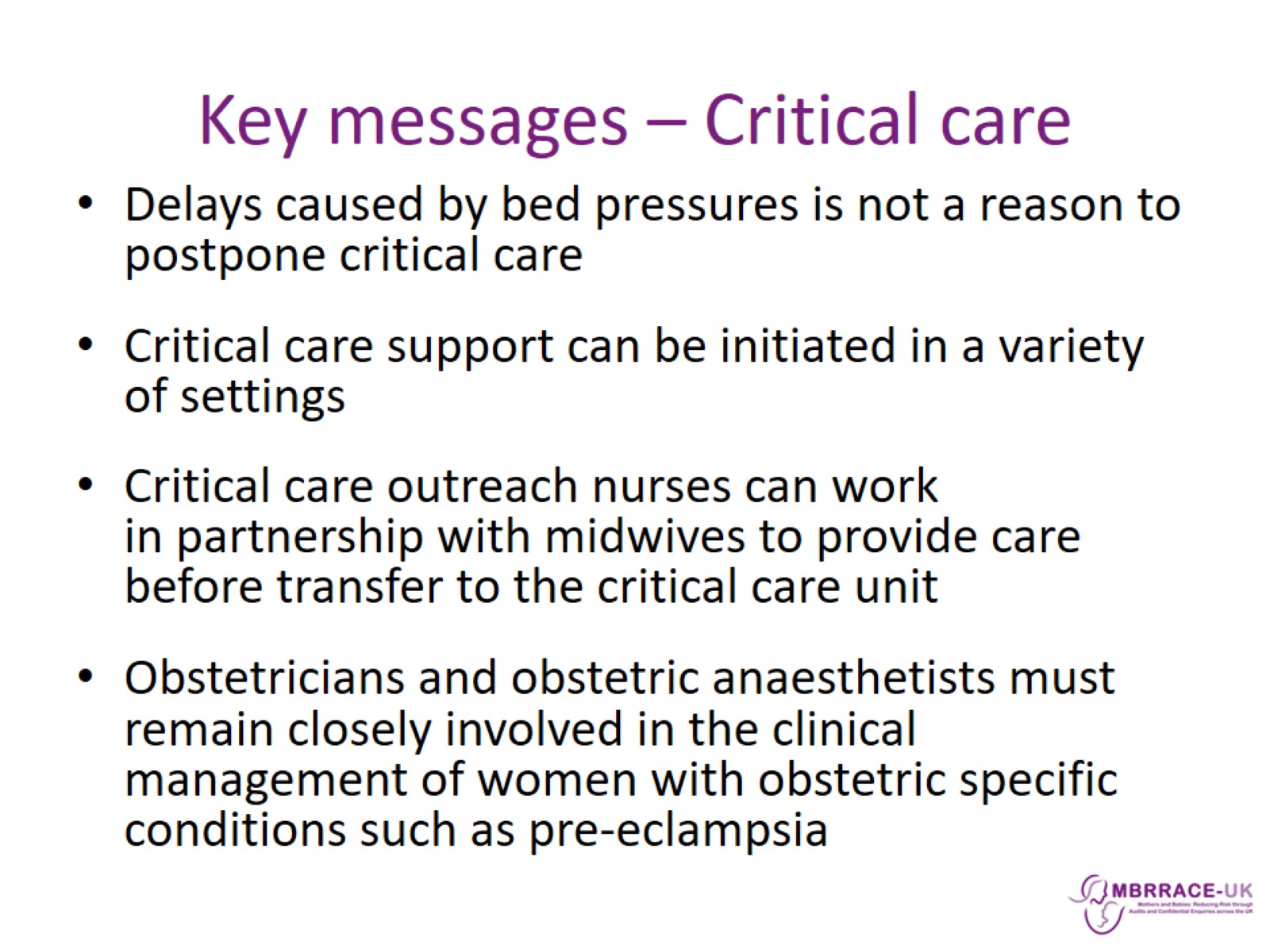 Key messages – Critical care
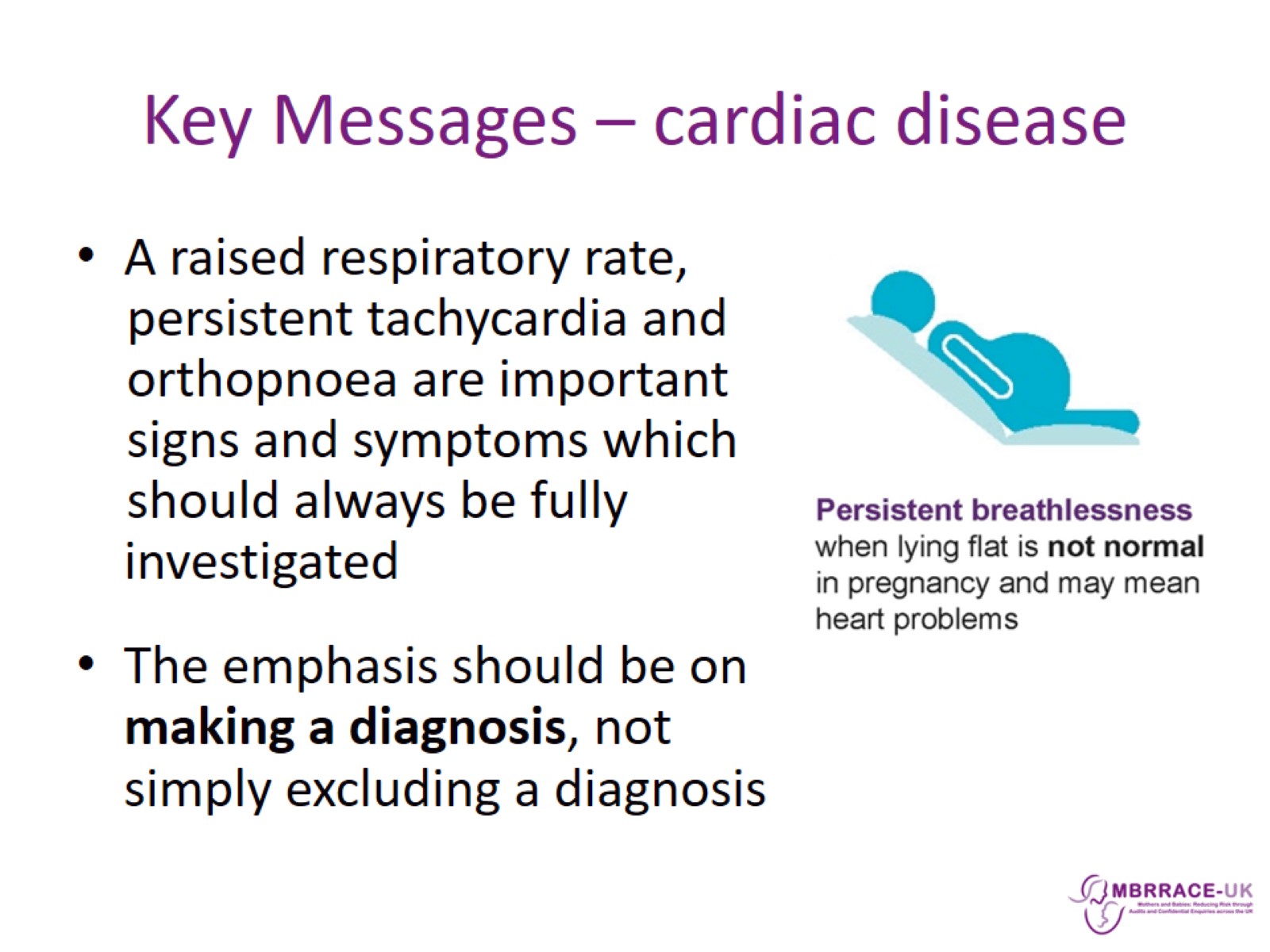 Key Messages – cardiac disease
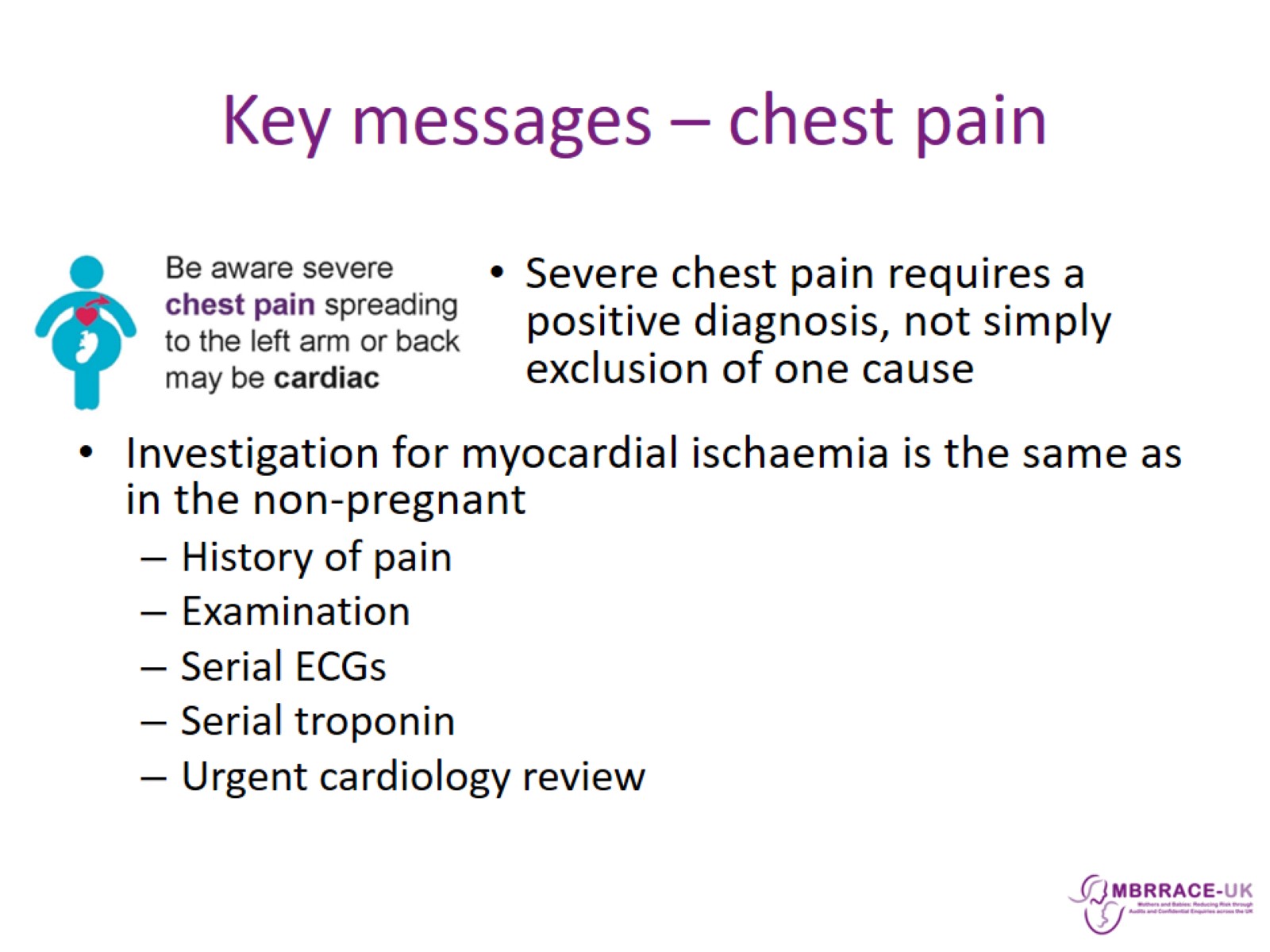 Key messages – chest pain
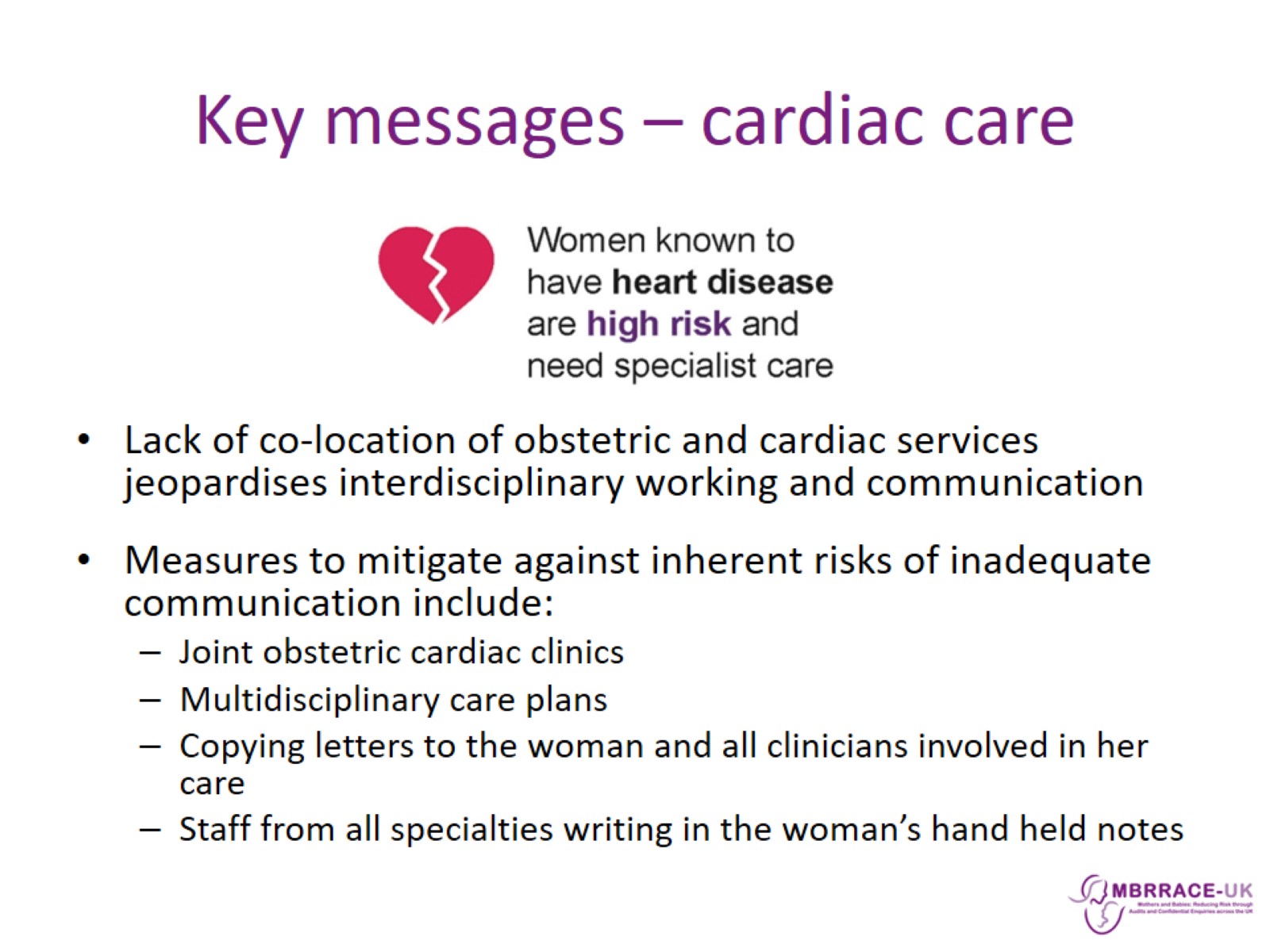 Key messages – cardiac care
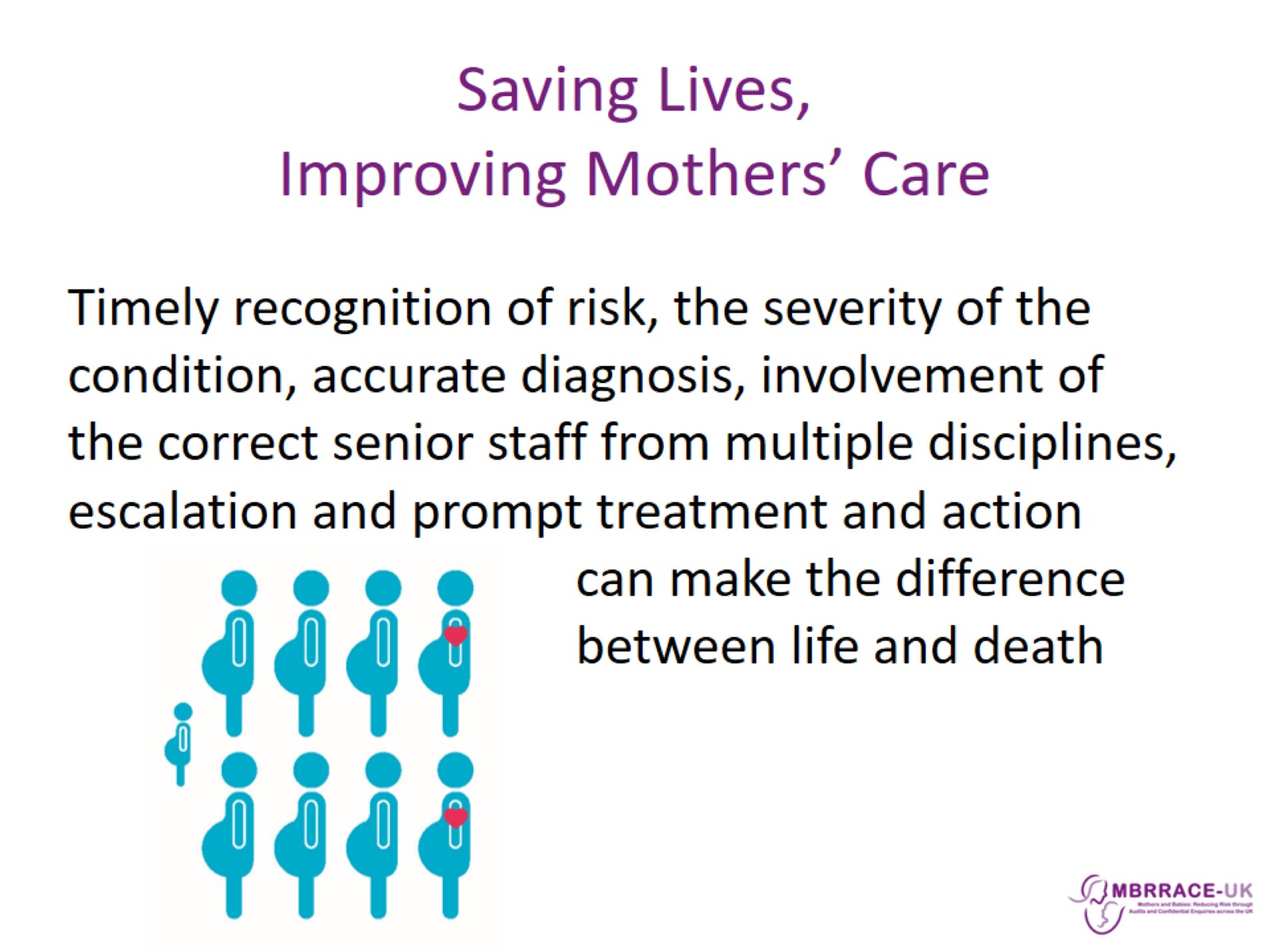 Saving Lives, Improving Mothers’ Care
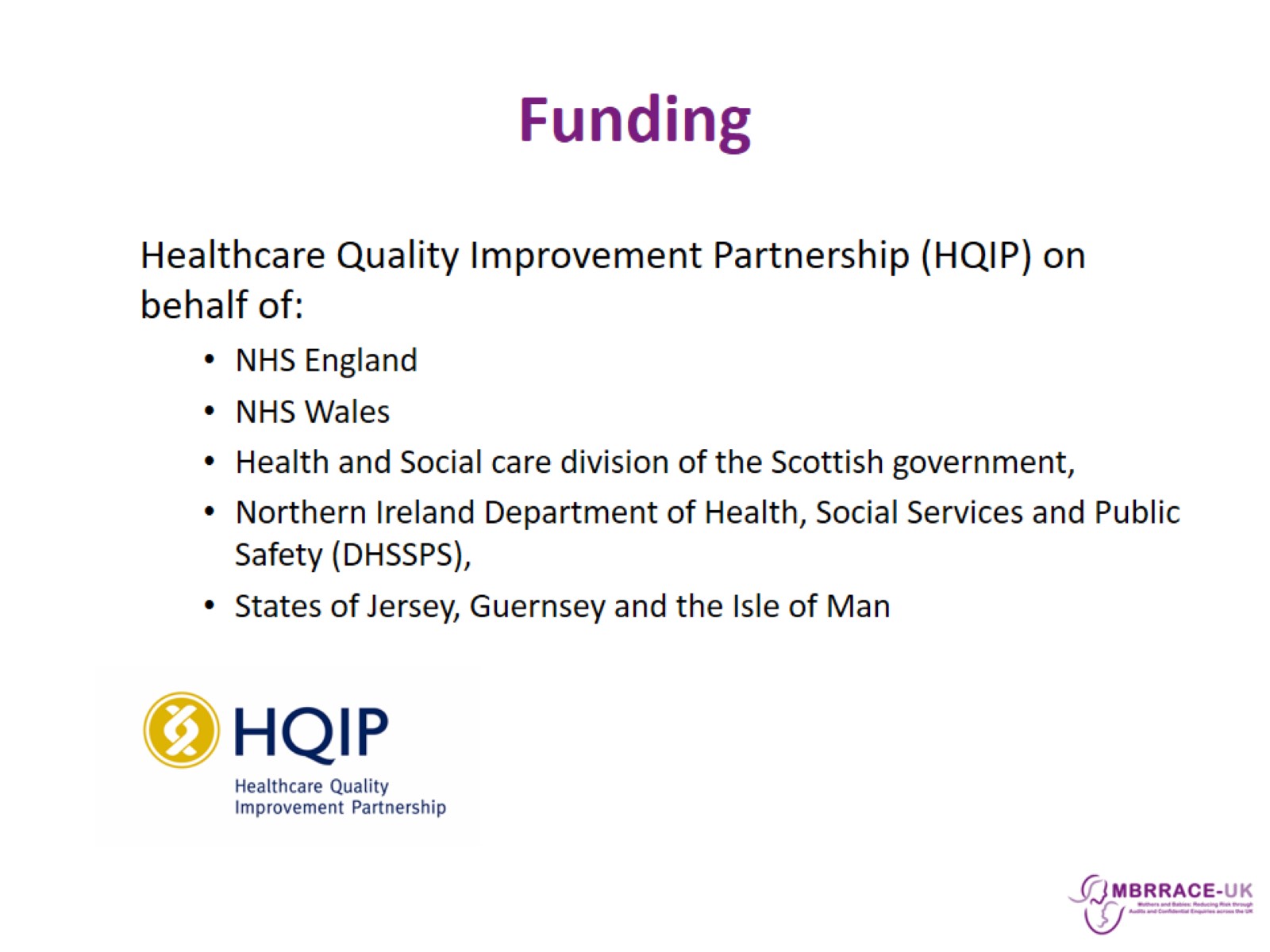 Funding